産学連携支援センター埼玉主催
令和５年度　大学シーズマッチング会in埼玉大学
【オンライン動画配信】
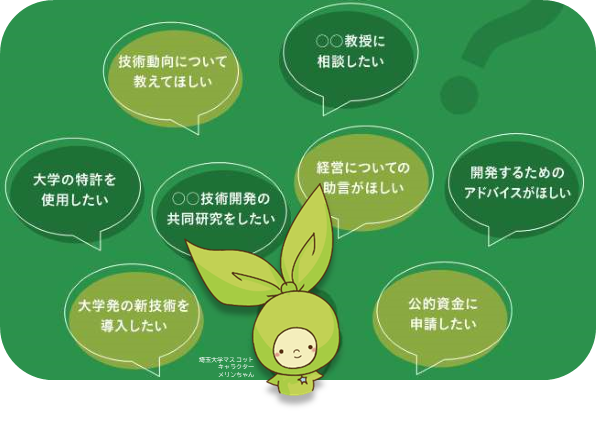 ■配信期間
　2024年2月5日（月）～2月16日（金）　12日間
■受 講 料 　無　 料   ■定  　員　 60名　
■受　  講
  録画された講演を視聴頂きます。
  受講申込をされた方へ視聴用ＵＲＬをお送りします
産学連携支援センター埼玉では、大学・研究機関が有する先進的な研究・技術シーズと研究開発企業が連携し、新たな製品・技術を開発する取り組みとしてシーズマッチング会を開催します。
　埼玉大学オープンイノベーションセンターは、産学官連携部門及び知的財産部門の2部門からなります。本学研究シーズの紹介、技術相談、共同研究の実施支援、知的財産の紹介・活用、外部機関との連携等を行っております。
　埼玉大学と連携し、製品開発・技術研究・課題解決を推進したい企業は、ぜひ受講ください！
問合せ先  公益財団法人 埼玉県産業振興公社 　　　　　産学連携支援センター埼玉（産学・知財グループ　産学支援担当：高橋）　　　    さいたま市中央区上落合2-3-2　　　　　TEL 048-857-3901 　E-mail　sangaku@saitama-j.or.jp          受講は、下記の申込書をメールで送りくださるか、QRコードから申込を願います
                                       　 　 ⇒　https://forms.gle/HGtiisGQFCrgMooV6
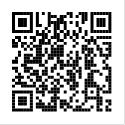